Плесневые грибы и дрожжи





7 класс
Учитель биологии
МКОУ «ЯУВК «Радуга»
Конева Ирина Александровна
г. Ялта
Цели урока: Образовательные: • раскрыть общие особенности организации плесневых  грибов (многообразие видов, признаки, тип питания, способы размножения, роль в природе), отличающие их от организации других царств живой природы (растения, животные); Развивающие: • развивать понятия о многообразии живых организмов; • продолжить развитие основных биологических понятий, элементов творческой деятельности через погружение в решение проблемных вопросов и вовлечение школьников в самостоятельную работу частично-поискового и исследовательского характера. Воспитательные: • Воспитывать любовь к природе; • развивать умения слушать и слышать других, уважение к мнению товарищей.
Задачи урока: создать условия для развития:
1.     предметных компетенций посредством раскрытия связи между особенностями организации грибов и отличиями от организации других царств живой природы.
2.     общепредметных компетенций: владение логическими операциями (анализ, синтез, сравнение, обобщение)
3.     ключевых компетенций:
- ценностно-смысловых посредством развития внутренней мотивации к изучению реальных объектов действительности;
- учебно-познавательных через создание условий для развития умений, связанных с целеполаганием, планированием предстоящей деятельности, поиском способов решения поставленной проблемы, содержательной и личностной рефлексии, контролем и самооценкой достигнутого;
- информационных посредством развития умения использовать разные источники информации для решения поставленной цели;
- коммуникативных посредством развития умений диалогической речи через организацию работы в группах;
- социально-трудовых посредством развития умения самостоятельно организовывать рабочее место;
- личностного самосовершенствования через проведение личностной рефлексии в рамках работы в группе.
Факты…
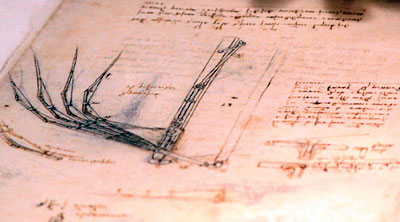 Все мировые информационные агентства планеты передали тревожное сообщение – гибнут рукописи Леонардо Да Винчи. Так называемый "Кодекс Атлантикус" великого Леонардо из миланской библиотеки уничтожают  грибы.
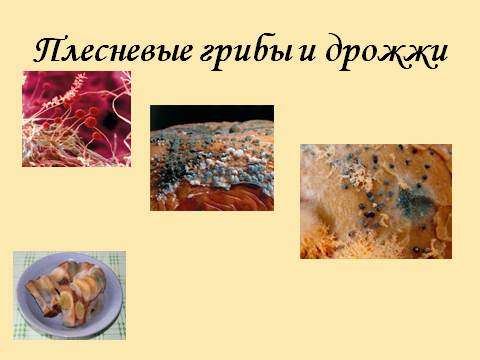 Как?
Кто?
Что?
Где?
Какое?
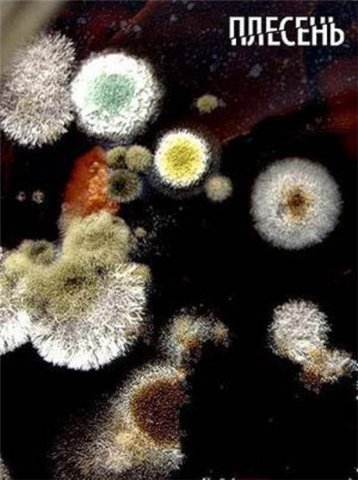 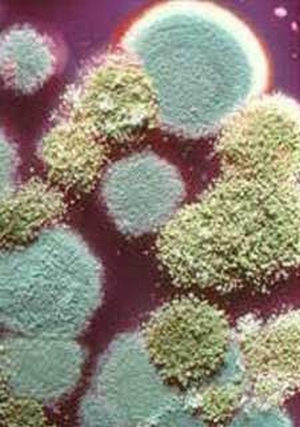 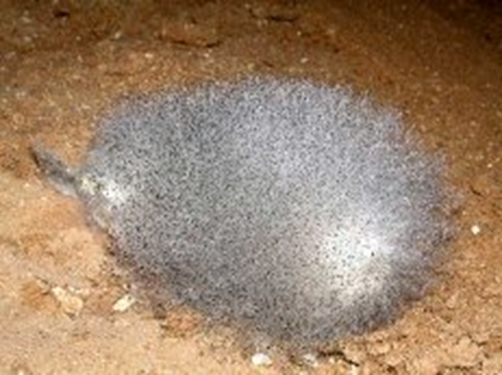 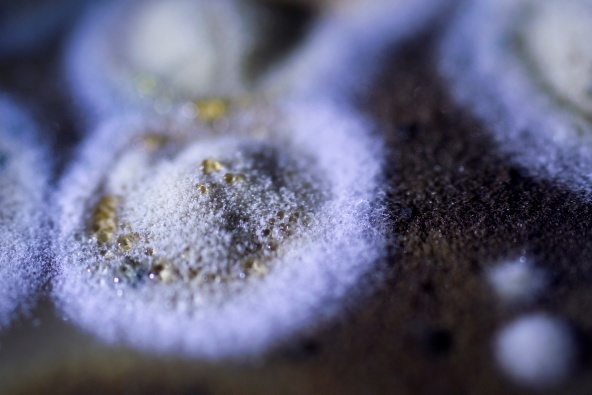 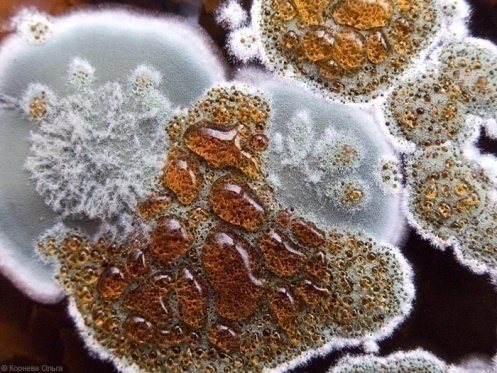 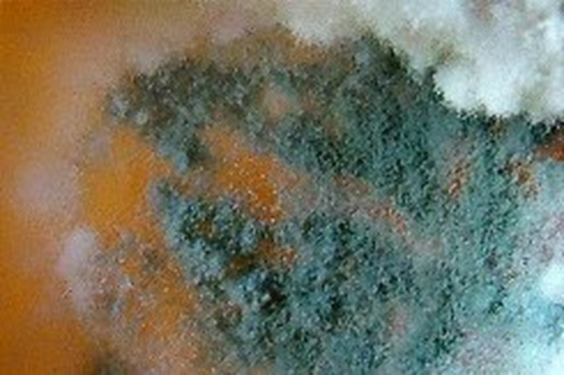 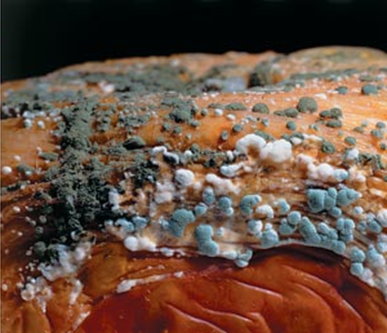 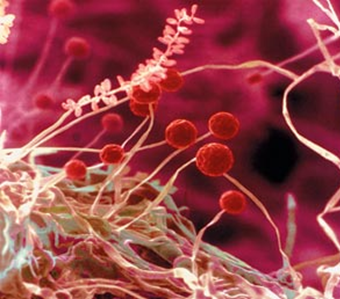 Она появилась 
на Земле 
200 млн. лет назад
Плесневые грибы.
Плесневые грибы  развиваются сапротрофно в почве, на увлажненных продуктах, плодах и овощах, на животных и растительных остатках, образуя пушистые или паутинистые налеты (плесень) серого, зеленого, черного, сизого цвета..
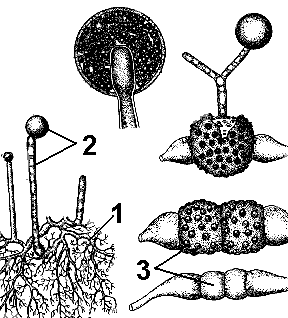 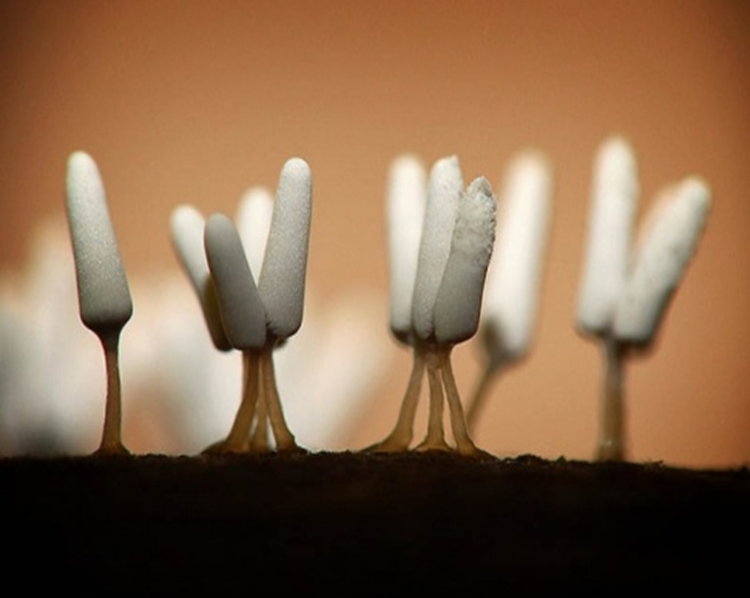 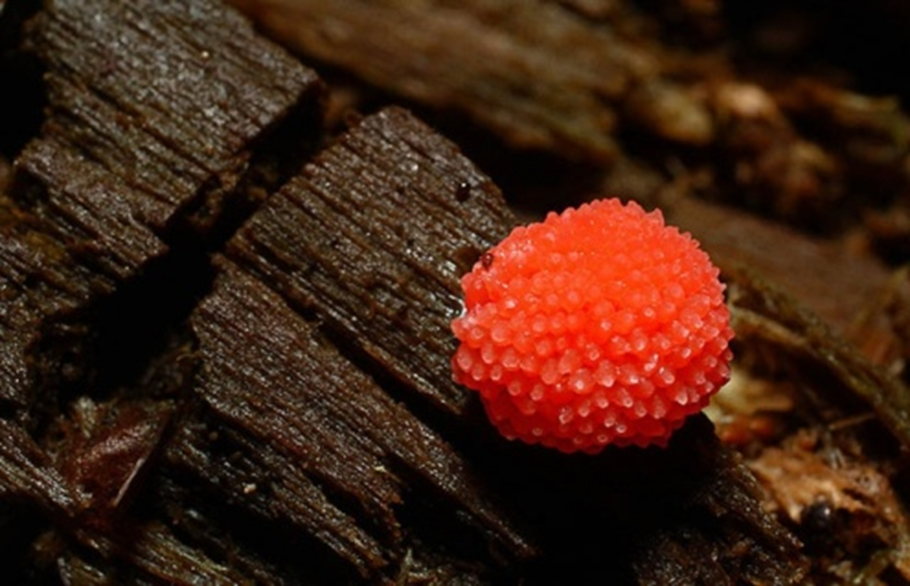 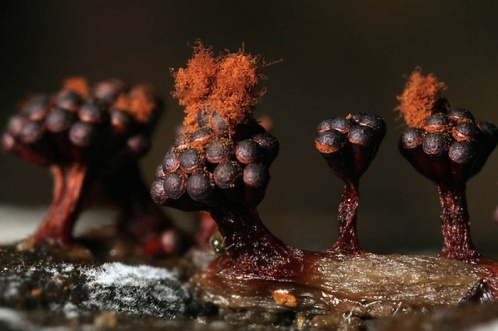 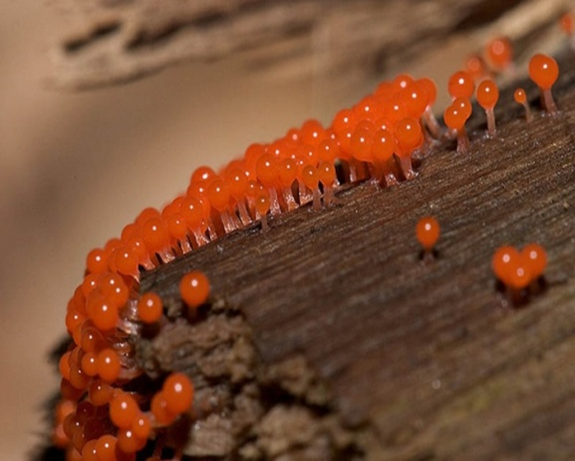 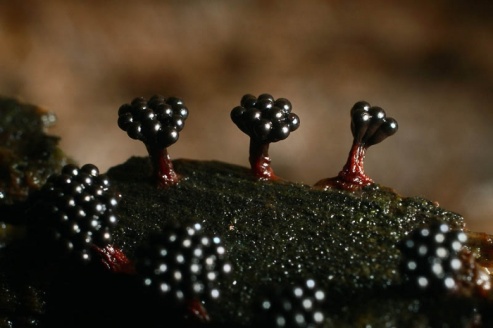 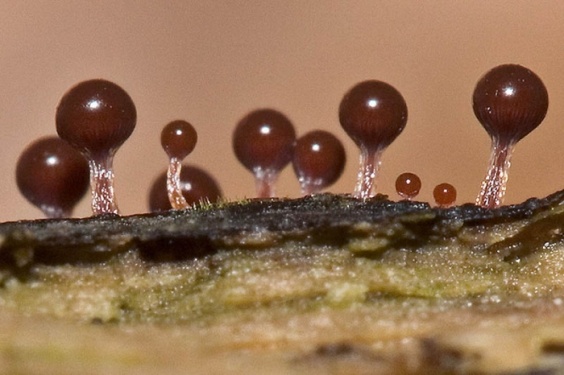 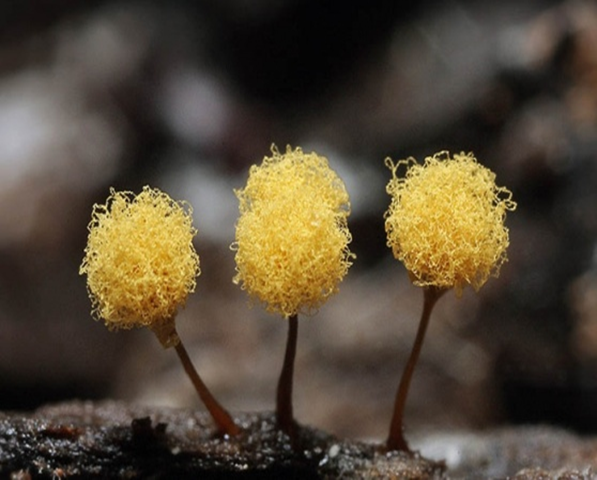 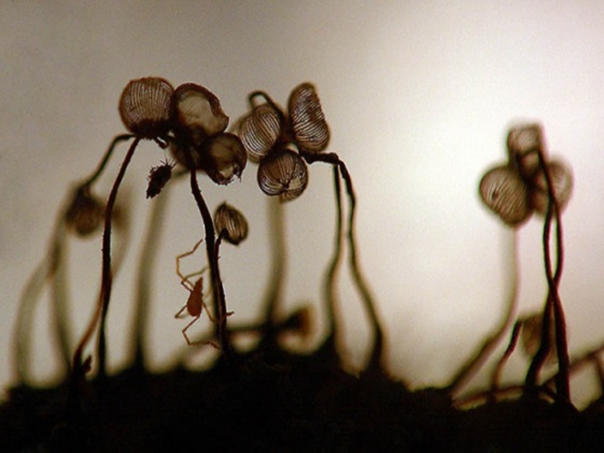 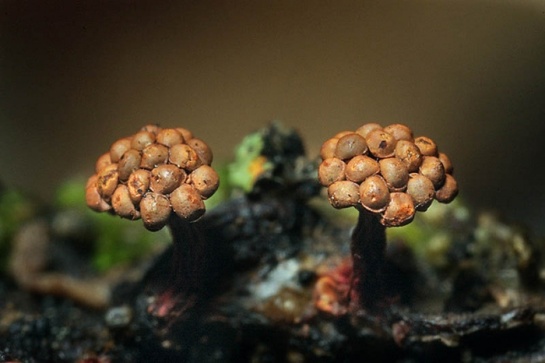 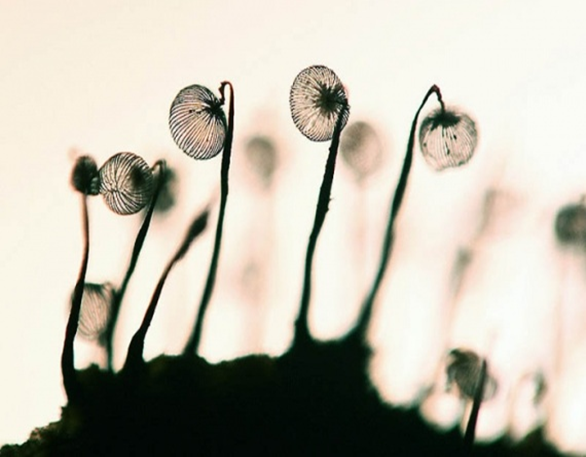 Споры некоторых грибков могут становиться причиной плохого самочувствия, головокружения и отравления, они способны глубоко проникать в лёгочную ткань, вызывая её перерождение. Вот краткий перечень заболеваний, связанных с плесенью: мигрень, насморк, отит, бронхит, ринит, бронхиальная астма, сердечно - сосудистые нарушения, микотоксикоз. Эти заболевания носят хронический характер течения и вызывают трудности при лечении.
Какие тайны и скрытые силы хранит плесень.
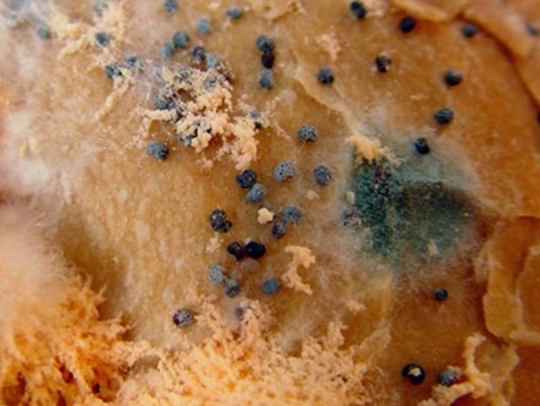 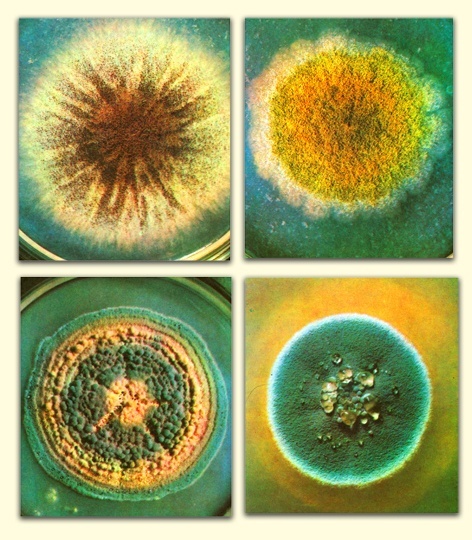 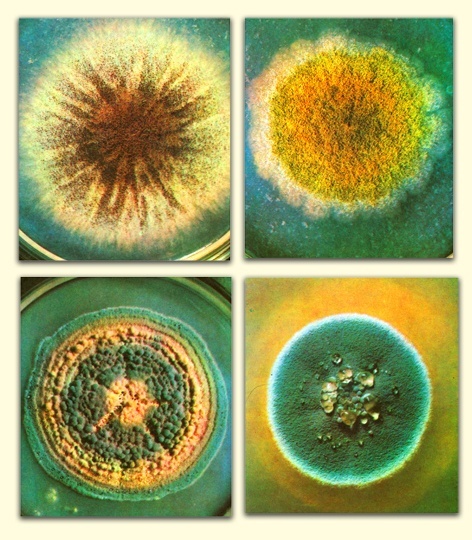 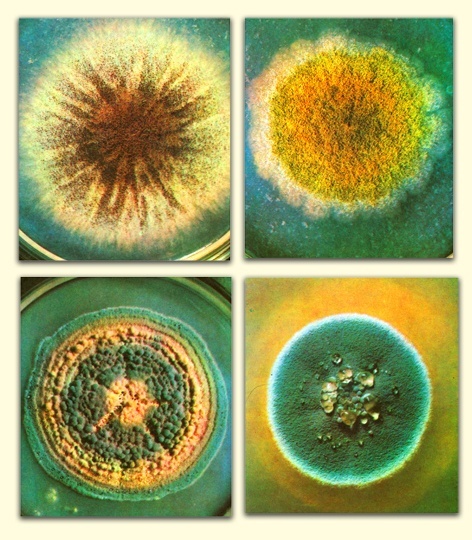 Кейс
 Сережа прочитал в газете, что некоторые лекарства можно получать из плесневых грибов. А Миша сказал, что дрожжи – это тоже плесневые грибы. Если это грибы – значит они растут в лесу. Но проходив два часа по лесу, плесневых грибов мальчики не нашли. 
Помогите Мише и Сереже в решении проблемы: объясните, где должны были искать грибы школьники.
Вопросы кейса:
Какие группы грибов по способу питания вы знаете?
Назовите представителей плесневых грибов.
Какое строение имеет пеницилл (рассмотреть под микроскопом препарат плесени)?
Какое строение имеет мукор (рассмотреть под микроскопом препарат плесени) ?
Какое строение имеют дрожжи?
Каким способом плесневые грибы размножаются?
Для чего используют плесневые грибы и дрожжи?
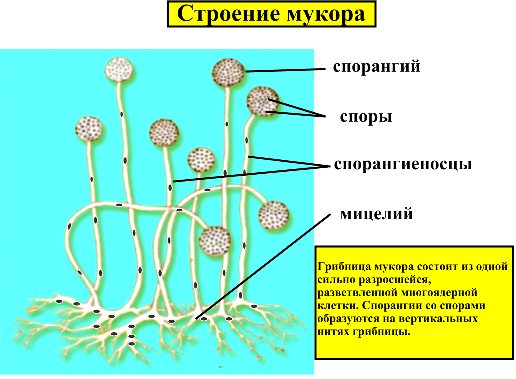 Плесневые грибы
Мицелий пенициллина состоит из разветвленных нитей, разделенных перегородками на клетки, а спороношение напоминает кисть, отсюда и его название «кистевик» 
Этот гриб встречается в виде плесени (зеленого, сизого, голубого цвета) на почве и продуктах растительного происхождения (на плодах, овощах, варенье, томатной пасте и др.). Некоторые виды пеницилла используются для приготовления пенициллина— одного из наиболее известных антибиотиков.
Плесневые грибы
Пенициллы 
Еще в XV–XVI вв. в народной медицине при лечении гнойных ран использовалась зеленая плесень. 
В 1928 г. английский микробиолог Александр Флеминг заметил, что пеницилиум, случайно попавший в культуру стафилококка, полностью подавил рост бактерий. Эти наблюдения Флеминга легли в основу учения об антибиозе (антагонизме между отдельными видами микроорганизмов). В развитии исследований микробного антагонизма значительную роль сыграли Л.Пастер, И.И. Мечников.
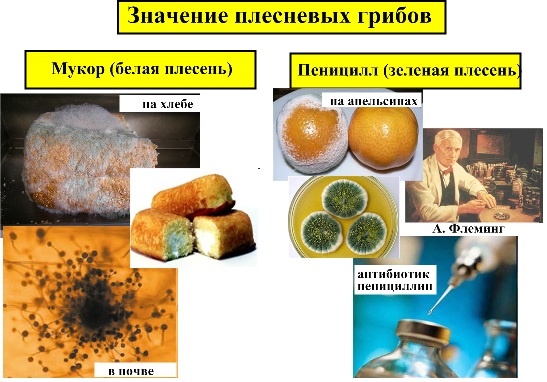 Дрожжи
Одноклеточные грибы не имеют мицелия и представляют собой неподвижные клетки овальной формы размером 2—10 мкм  с одним ядром.
 Размножаются дрожжи почкованием или делением. 

Наибольшее практическое значение имеют пекарские дрожжи, представленные несколькими сотнями рас — винными, пивными, хлебопекарными и др. Они применяются в пивоварении, хлебопечении, производстве спирта. Некоторые виды дрожжей способны вызывать у людей заболевания.
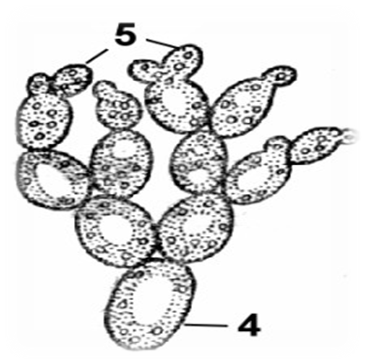 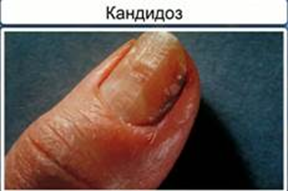 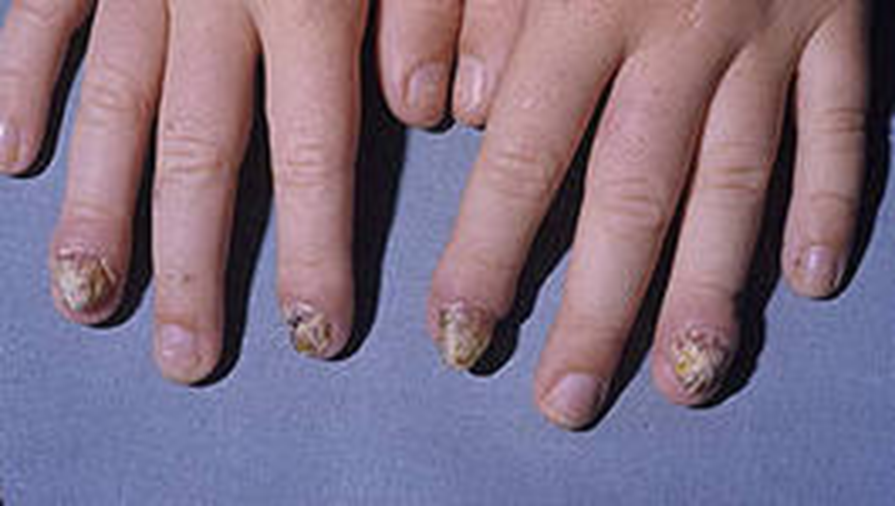 ВЫБЕРИ  ПРАВИЛЬНЫЙ  ОТВЕТ, ЗАПИШИ БУКВУ ОТВЕТА В ТАБЛИЦУ. ЕСЛИ ОТВЕТИЛ ПРАВИЛЬНО, ТО У ТЕБЯ ПОЛУЧИТСЯ СЛОВО.
1.По способу питания грибы похожи на животных, так как:
А) способны к фотосинтезу
Г) питаются готовыми органическими веществами
У) поглощают пищу путём всасывания
2.Оболочка клеток большинства грибов содержит:
Р) хитин
О) целлюлозу
Т) муреин
3.Симбиоз грибницы с корнем дерева называется
Ж) мицелий
Д) плодовое тело 
И) микориза
4.Дрожжи размножаются
А) спорами
Б) почкованием
В) мицелием
5.Симбиоз – это тип взаимоотношений между двумя организмами, при котором:
К) выгодно одному из организмов
О) не выгодно обоим
Н) выгодно обоим
6.Гриб, питающийся органическими веществами отмерших организмов
М) мукор
И) трутовик
К) фитофтора
7.К пластинчатым грибам относится
Ц) лисичка
О) подосиновик
М) маслёнок
8.Половое размножение у грибов происходит 
А) при слиянии специализированных клеток
Г) с помощью спор
У) почкованием
ДОМАШНЕЕ ЗАДАНИЕ
§15, ответить на вопросы.
Индивидуальное задание на выбор:
а) подготовить презентацию «В царстве плесневых грибов»;
б) устное сообщение «Грибы-рекордсмены» (необычные грибы);
в) сказка собственного сочинения по теме урока.